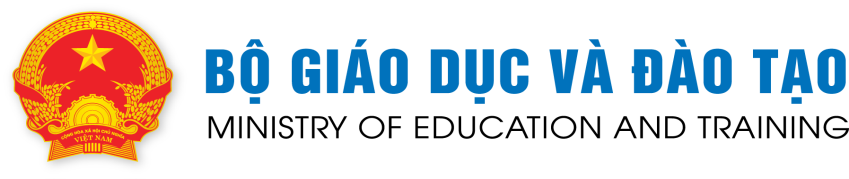 ĐIỂM MỚI CỦA CHƯƠNG TRÌNH GIÁO DỤC PHỔ THÔNG 2018 VÀ YÊU CẦU TRONG QUÁ TRÌNH TỔ CHỨC THỰC HIỆN
NGÀY 07/02/2023
ĐỔI MỚI GIÁO DỤC PHỔ THÔNG
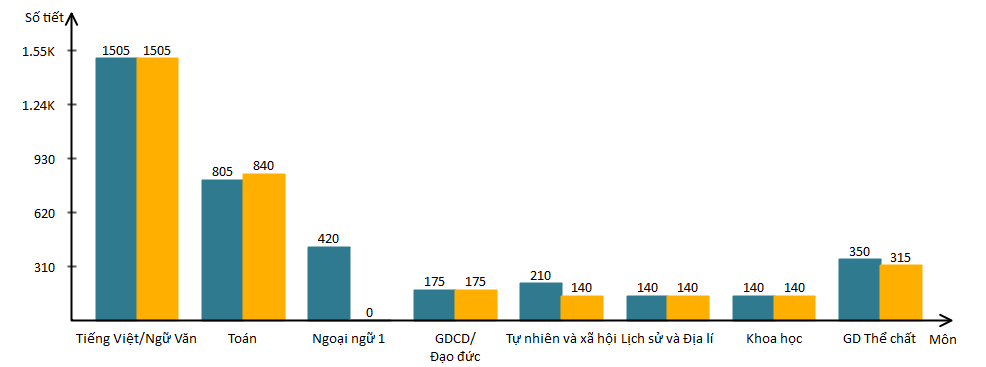 BIỂU ĐỒ SO SÁNH MÔN HỌC VÀ THỜI LƯỢNG 
CỦA CHƯƠNG TRÌNH MỚI VÀ CHƯƠNG TRÌNH HIỆN HÀNH 
CẤP TIỂU HỌC
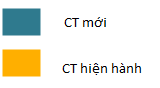 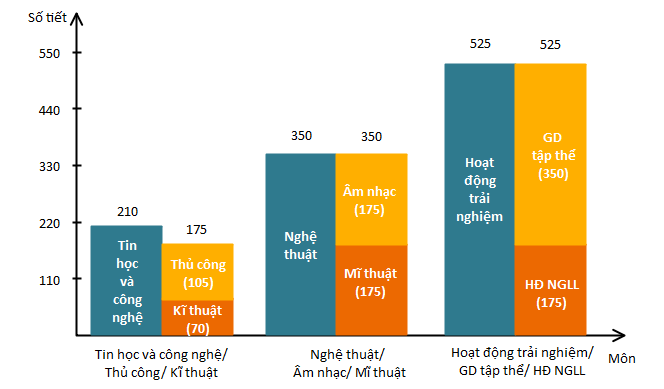 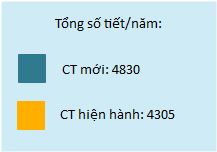 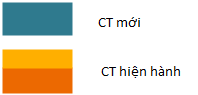 BIỂU ĐỒ SO SÁNH MÔN HỌC VÀ THỜI LƯỢNG   CỦA CHƯƠNG TRÌNH MỚI VÀ CHƯƠNG TRÌNH HIỆN HÀNH 
CẤP TRUNG HỌC CƠ SỞ
BIỂU ĐỒ SO SÁNH MÔN HỌC VÀ THỜI LƯỢNG 
CỦA CHƯƠNG TRÌNH MỚI VÀ CHƯƠNG TRÌNH HIỆN HÀNH 
CẤP TRUNG HỌC CƠ SỞ
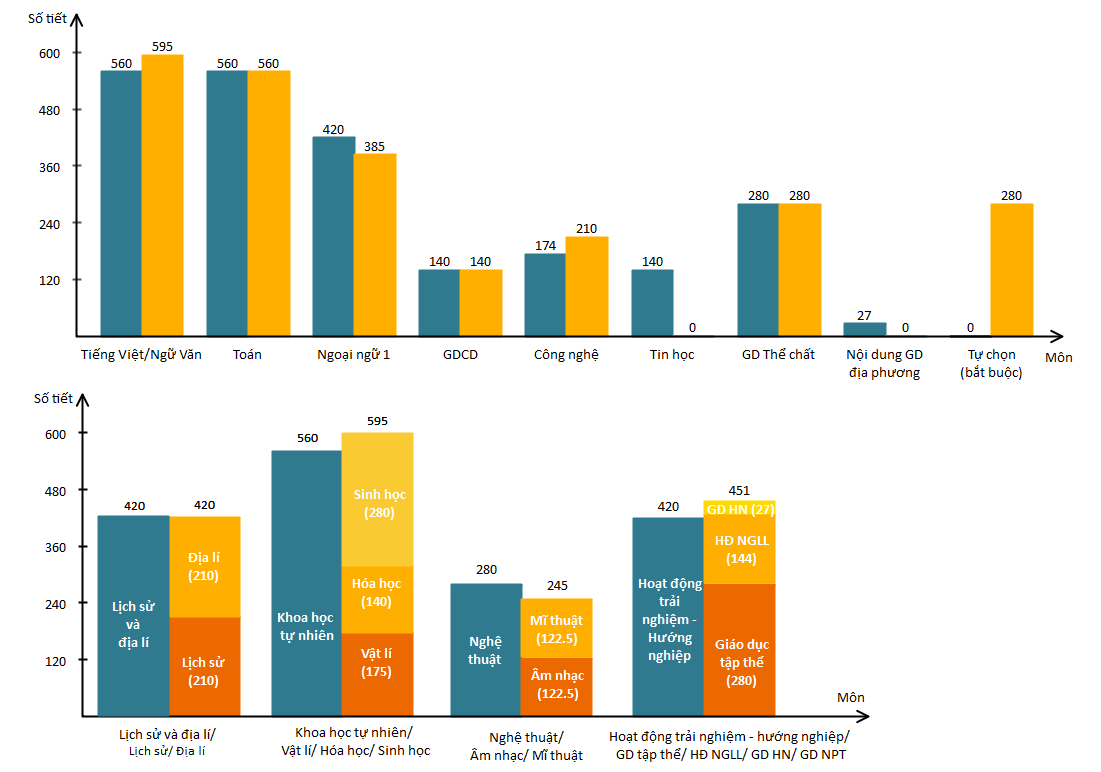 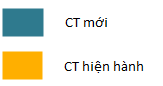 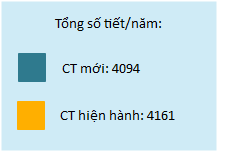 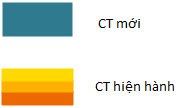 BIỂU ĐỒ SO SÁNH MÔN HỌC VÀ THỜI LƯỢNG  CỦA CHƯƠNG TRÌNH MỚI VÀ CHƯƠNG TRÌNH HIỆN HÀNH 
CẤP TRUNG HỌC PHỔ THÔNG
BIỂU ĐỒ SO SÁNH MÔN HỌC VÀ THỜI LƯỢNG 
CỦA CHƯƠNG TRÌNH MỚI VÀ CHƯƠNG TRÌNH HIỆN HÀNH 
CẤP TRUNG HỌC PHỔ THÔNG
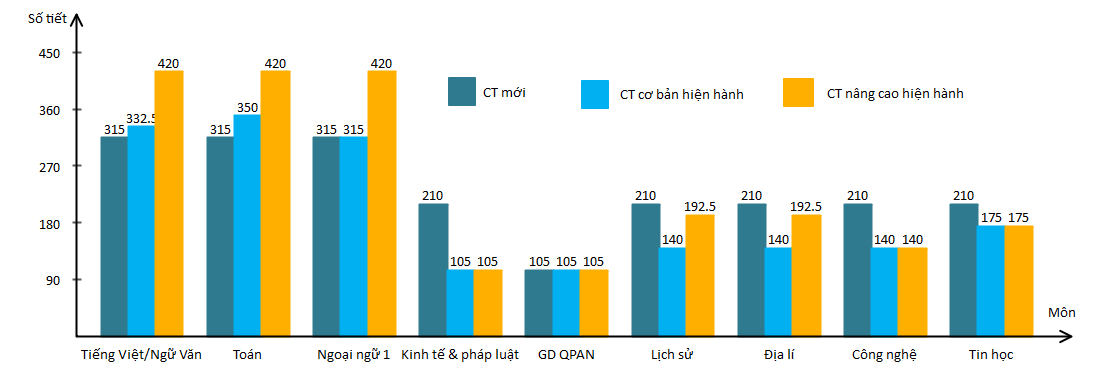 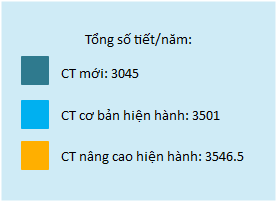 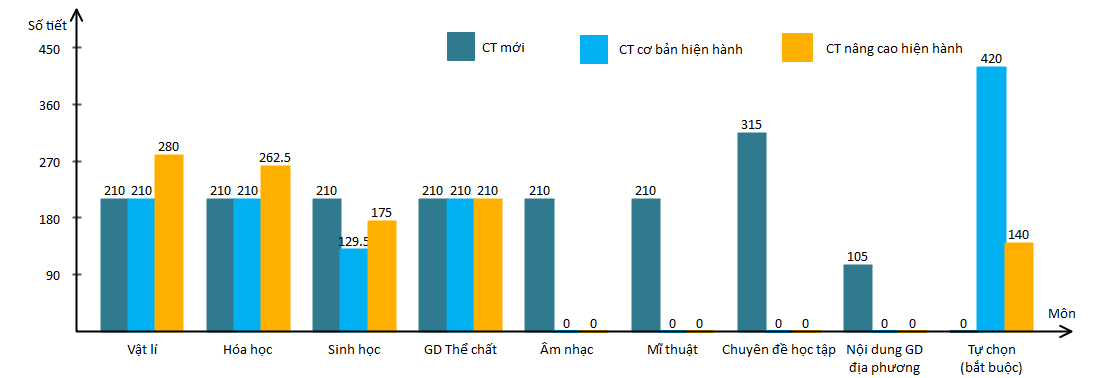 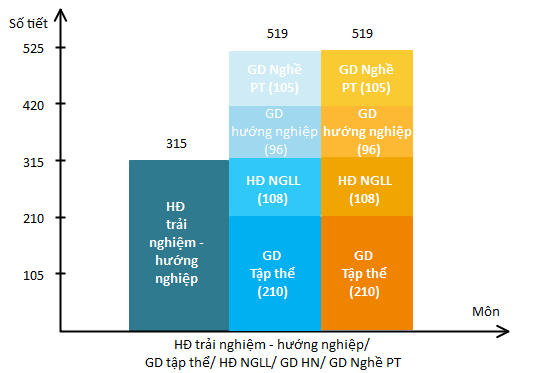 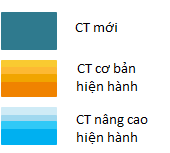 CHƯƠNG TRÌNH 2018
CHƯƠNG TRÌNH 2006
* Địa phương và nhà trường được trao quyền chủ động và trách nhiệm trong việc lựa chọn, bổ sung một số nội dung giáo dục và triển khai kế hoạch giáo dục phù hợp với đối tượng giáo dục và điều kiện của địa phương, của nhà trường.
* Tất cả các trường, lớp đều thực hiện thống nhất chặt chẽ theo Kế hoạch giáo dục trong CT GDPT 2006 do Bộ GDĐT ban hành.
Điều kiện về cơ sở vật chất (CSVC) và thiết bị dạy học (TBDH)
Về nội dung khoa học đối với các môn học, Chương trình GDPT 2018 không có thay đổi quá nhiều so với Chương trình GDPT 2006, vì vậy với CSVC, TBDH hiện tại của các nhà trường nếu đáp ứng được yêu cầu của Chương trình GDPT 2006 thì vẫn sử dụng được để triển khai Chương trình GDPT 2018 (chỉ khác căn bản là phương pháp và cách thức khai thác sử dụng theo yêu cầu mới).
Tuy nhiên, để đáp ứng tốt mục tiêu của Chương trình GDPT 2018 thì đỏi hỏi phải tiếp tục tăng cường, nhất là các TBDH theo yêu cầu mới; các phòng thí nghiệm, phòng học bộ môn...